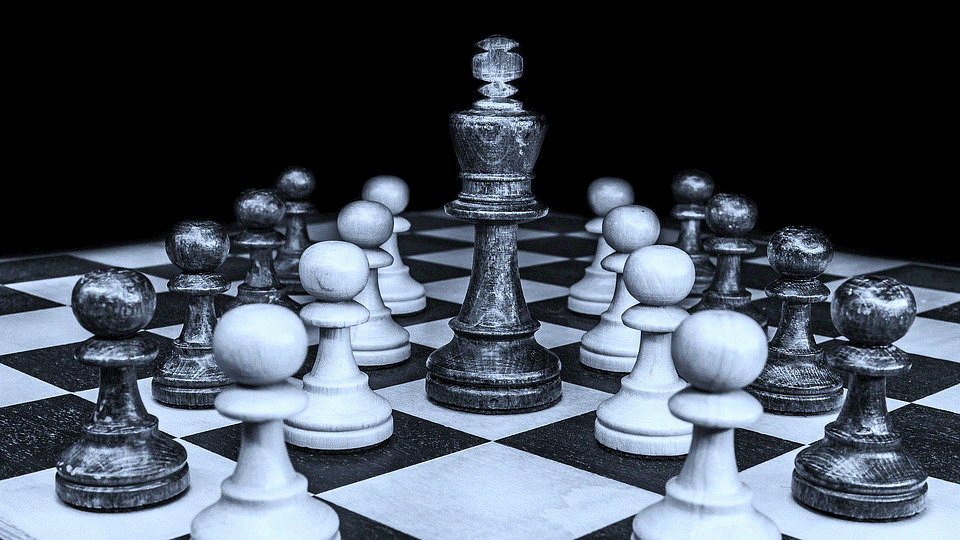 Wie spricht man in der Öffentlichkeit und wie wird man eine Führungspersönlichkeit?
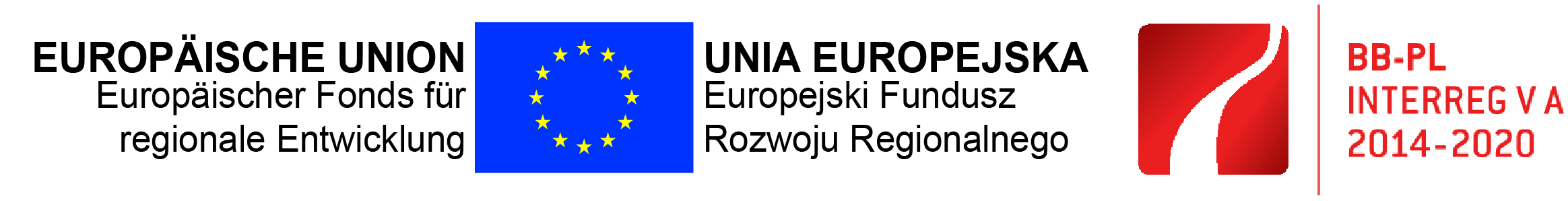 Alicja Tobis
Ein guter Führer. Was für ein Führer?
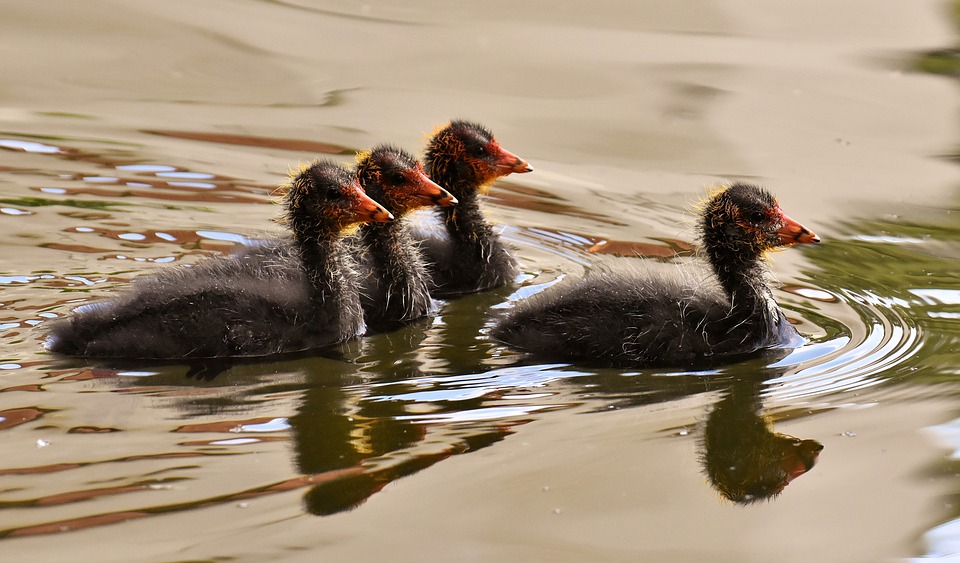 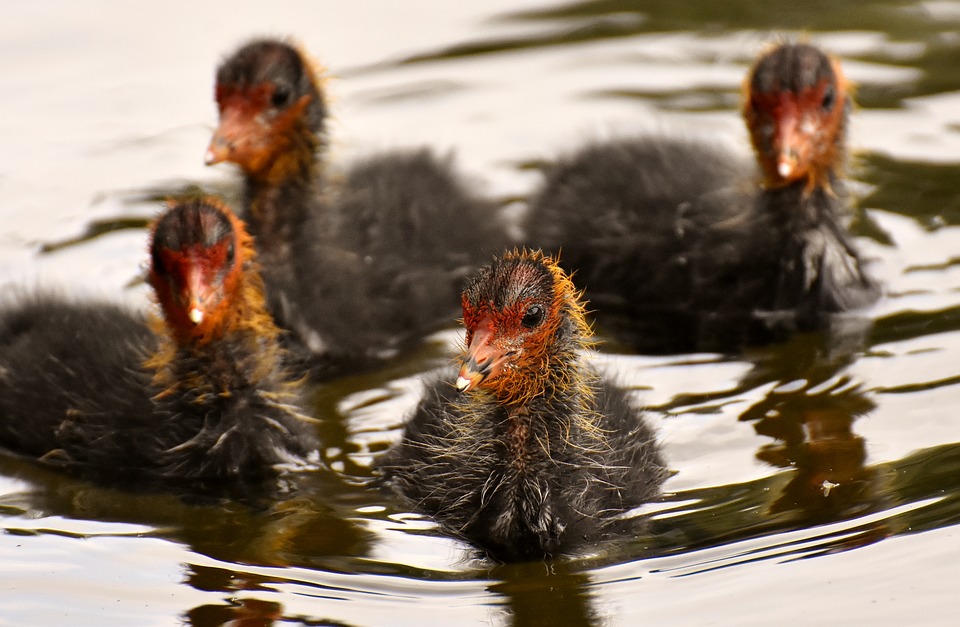 FÄHIGKEIT, EINE VISION ZU TEILEN
EINEN EINFLUSS HABEN
ODER
INSPIRIEREN?
VISION
EINFLUSS AUSÜBEN
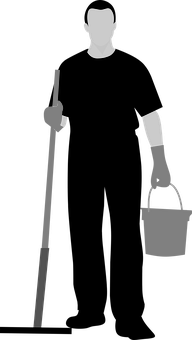 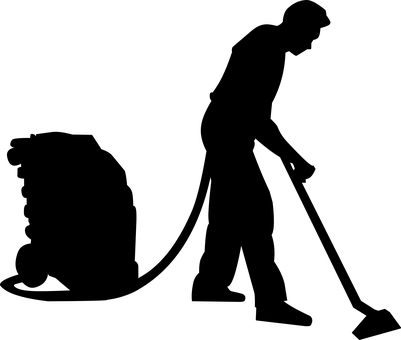 ODER?
EINE SCHEINBARE WAHL
 Vorstellung mehrerer Optionen - alle vorteilhaft für uns
 Die Technik gibt der anderen Partei das Gefühl einer selbständig getroffenen Wahl.
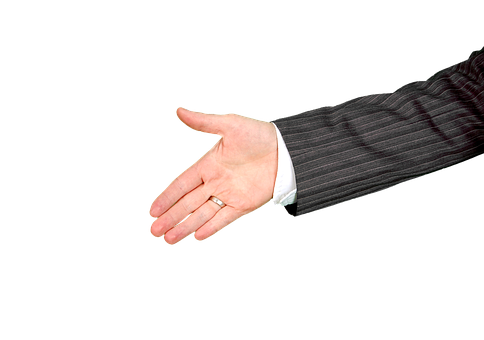 6 REGELN VON R. CIALDINI
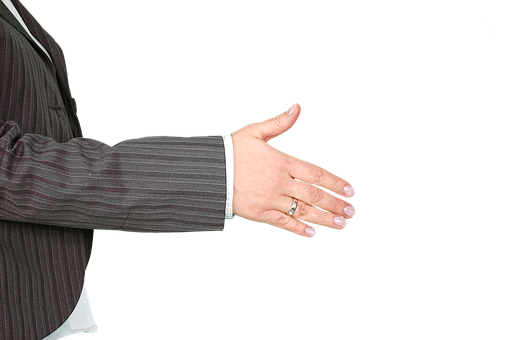 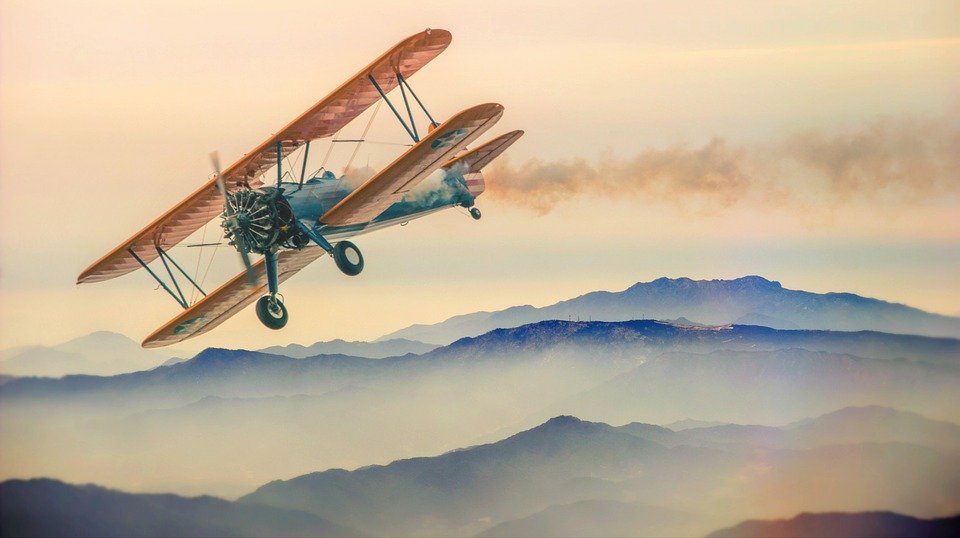 INSPIRIEREN
"Manipulation führt zu einer Transaktion, nicht zu Loyalität."

Simon Sinek
INSPIRATION - GOLDENER KREIS VON S. SINEK
WAS?
KOHÄRENZ ALS GRUNDLAGE FÜR EINE GLAUBWÜRDIGE BOTSCHAFT
 Kohärenz von Zweck, Überzeugungen, Absichten
 Kohärenz dessen, WAS Sie tun und WAS Sie sagen
 Kohärenz dessen, WAS Sie sagen und WIE Sie sagen
WIE?
WARUM?
WIE EINE REDE HALTEN?
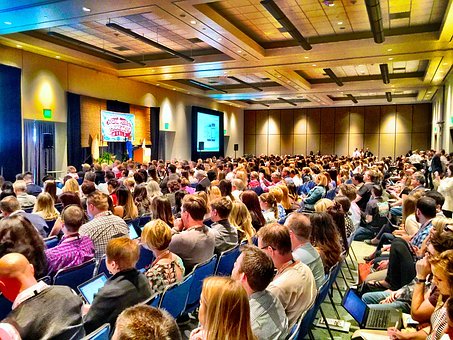 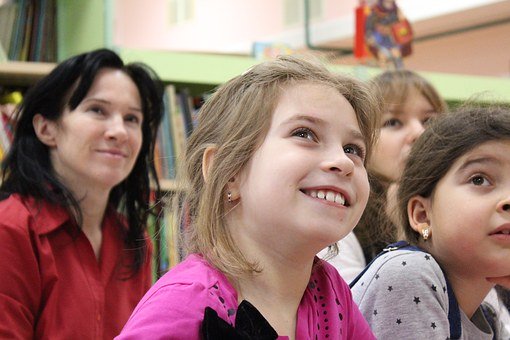 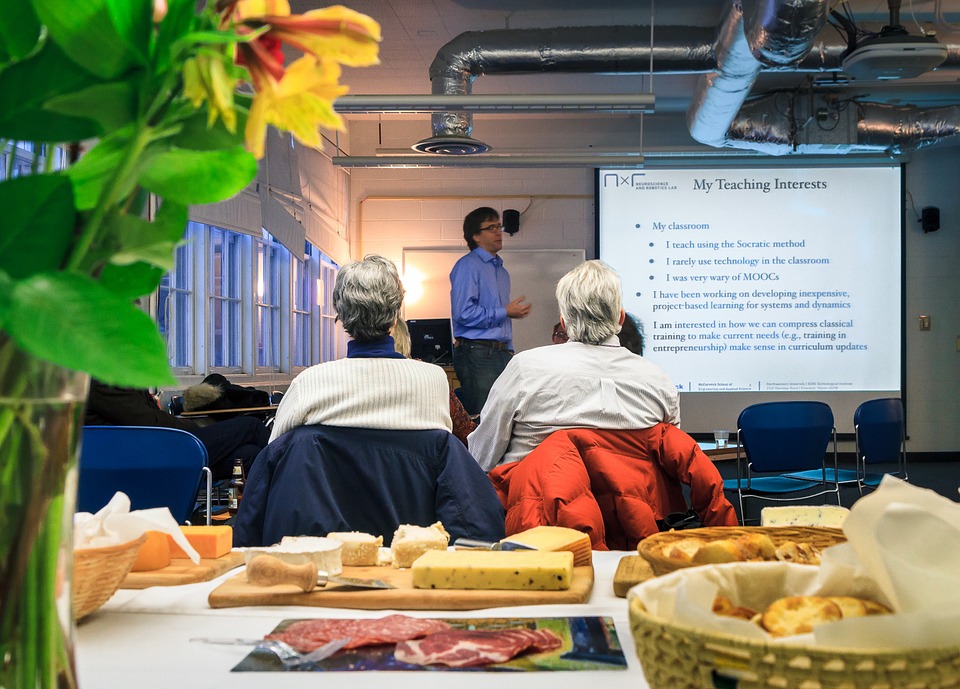 ZWECK
Warum halte ich eine Rede?
PUBLIKUM
An wen richte ich meine Rede?
ORT 
Unter welchen Umständen spreche ich?
WORTE
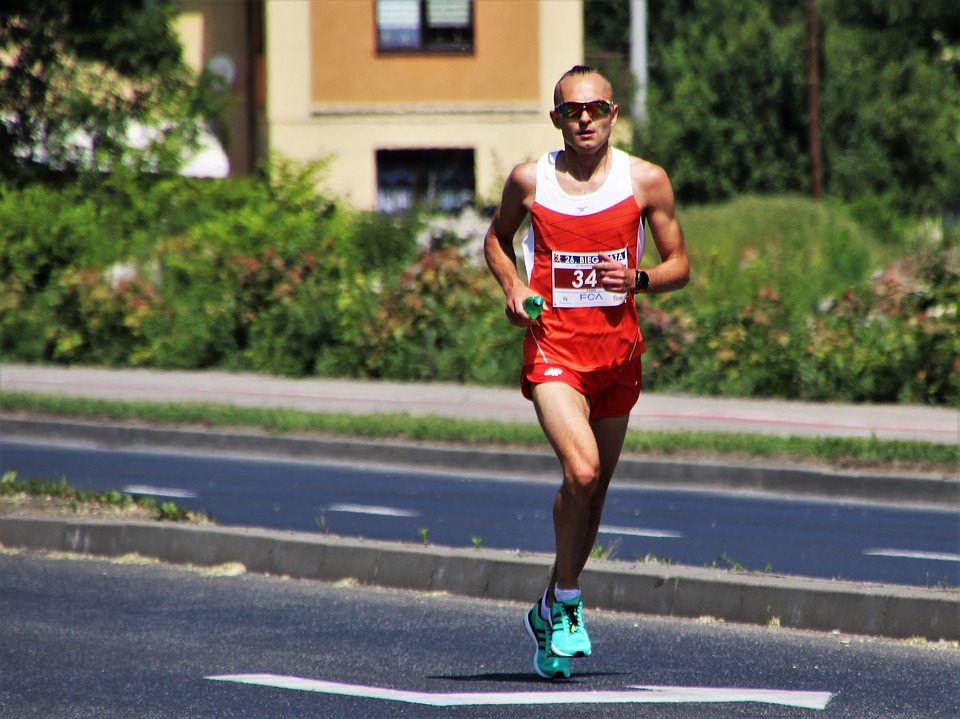 MULTISENSORISCHES ENGAGEMENT
Malen mit Worten - die Phantasie anregen; das Erinnern erleichtern
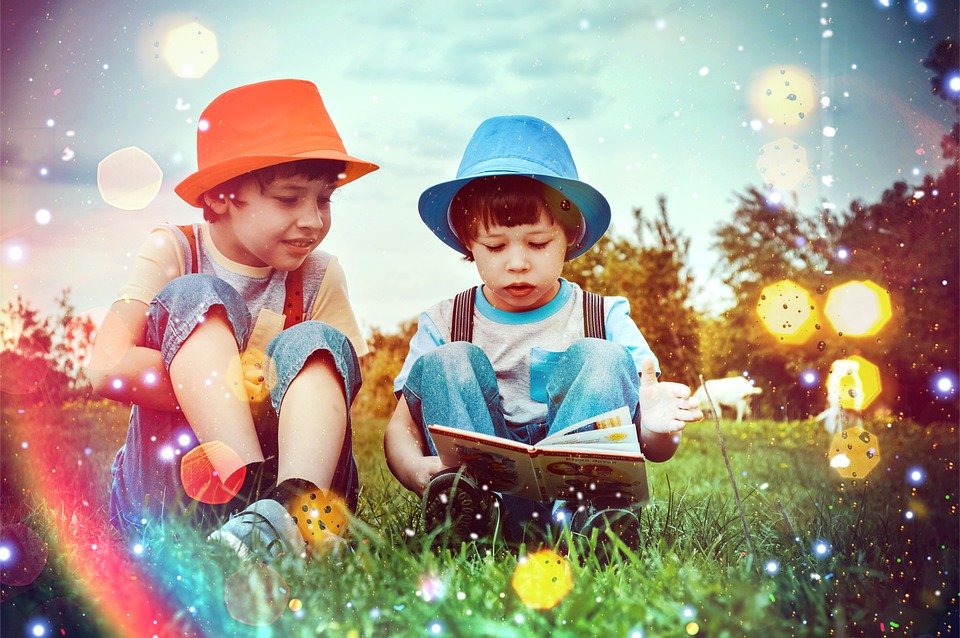 DIE STÄRKE DER METAPHER
auf die Vorstellungskraft einwirken, Zahlen und Statistiken "wiederbeleben", sich durch Emotionen erinnern
STORYTELLING
Glaubwürdigkeit aufbauen: echte Emotionen = echtes Selbst, Identitätsgefühl, Authentizität
DYNAMISCHE VERBA
zum Handeln anregen, Achtsamkeit bewahren, sich sicher fühlen
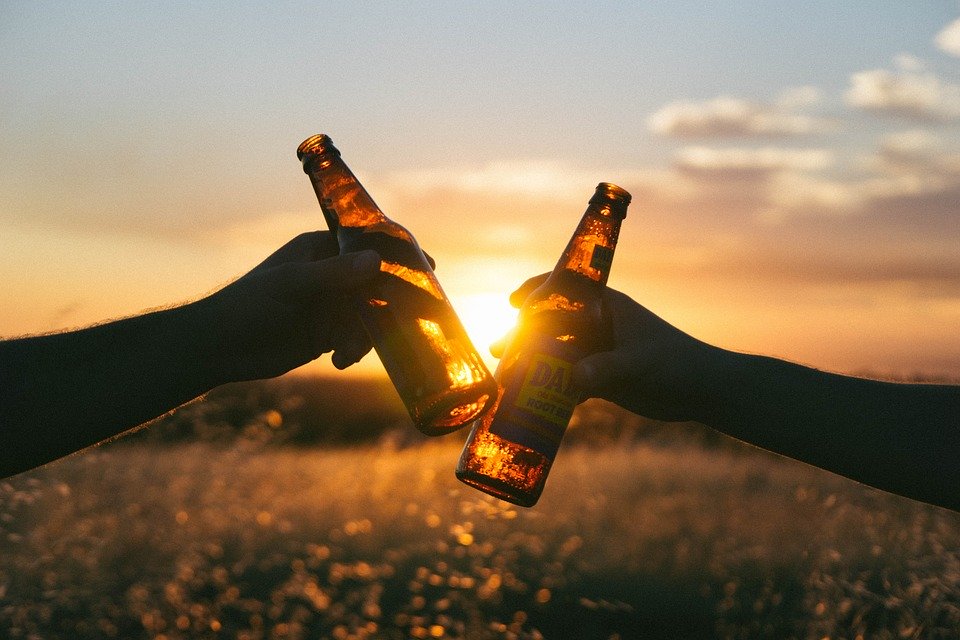 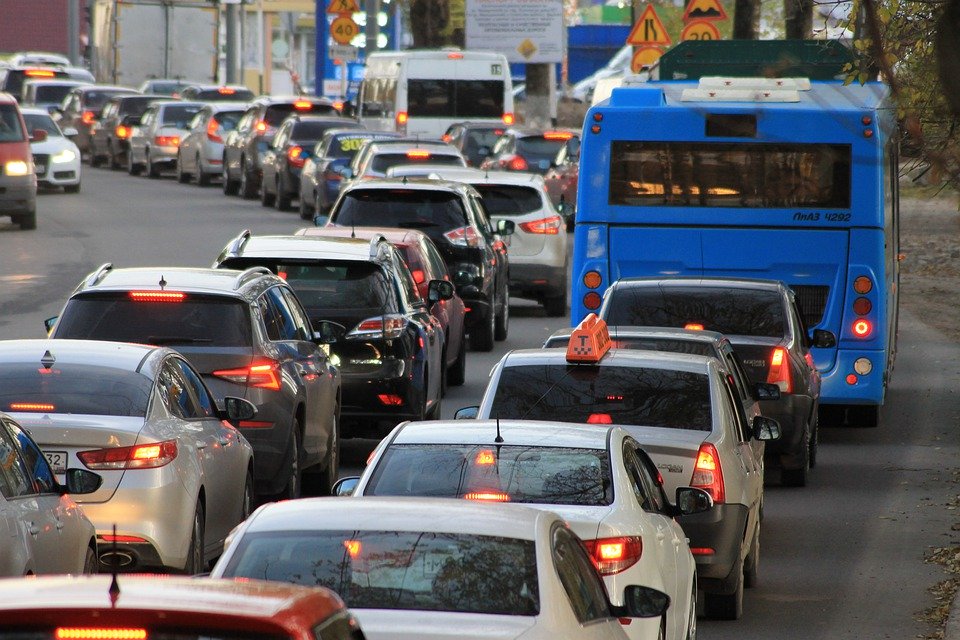 STORYTELLING
Eigene Geschichte - Identifikation, Neugierde, Glaubwürdigkeit aufbauen, authentische Emotionen = authentisches Du;
Humor
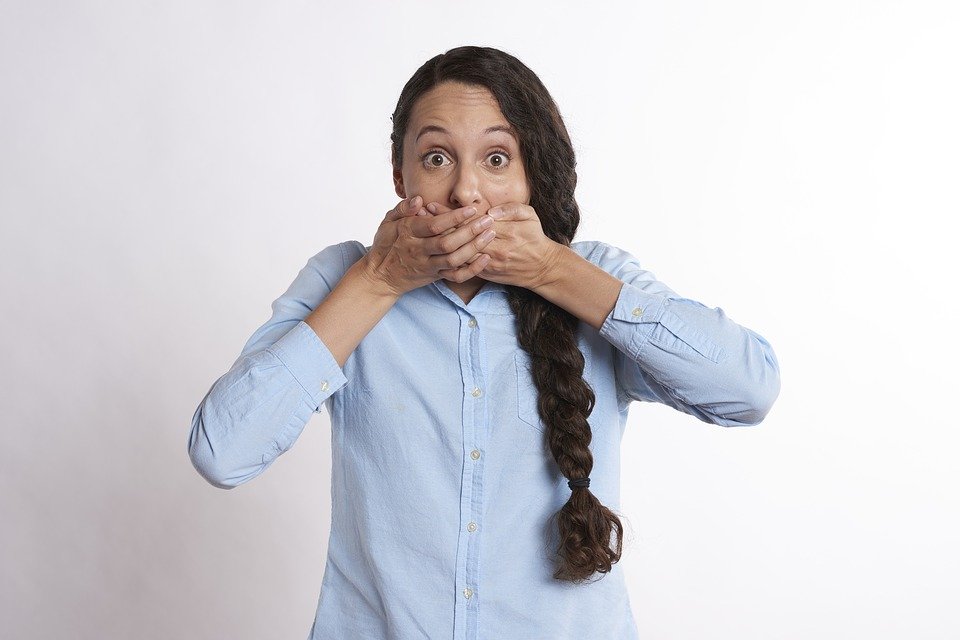 KÖRPER
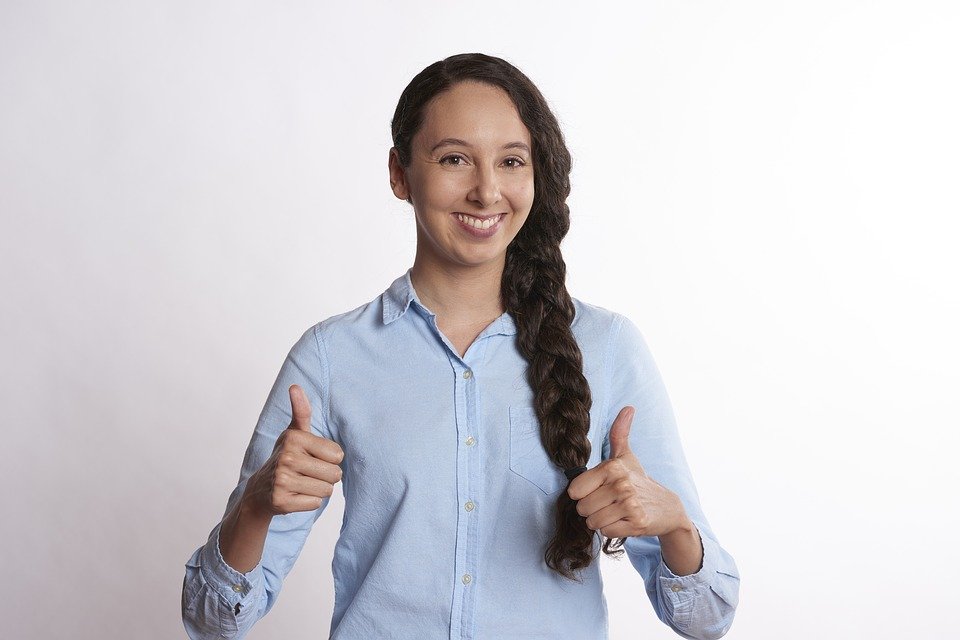 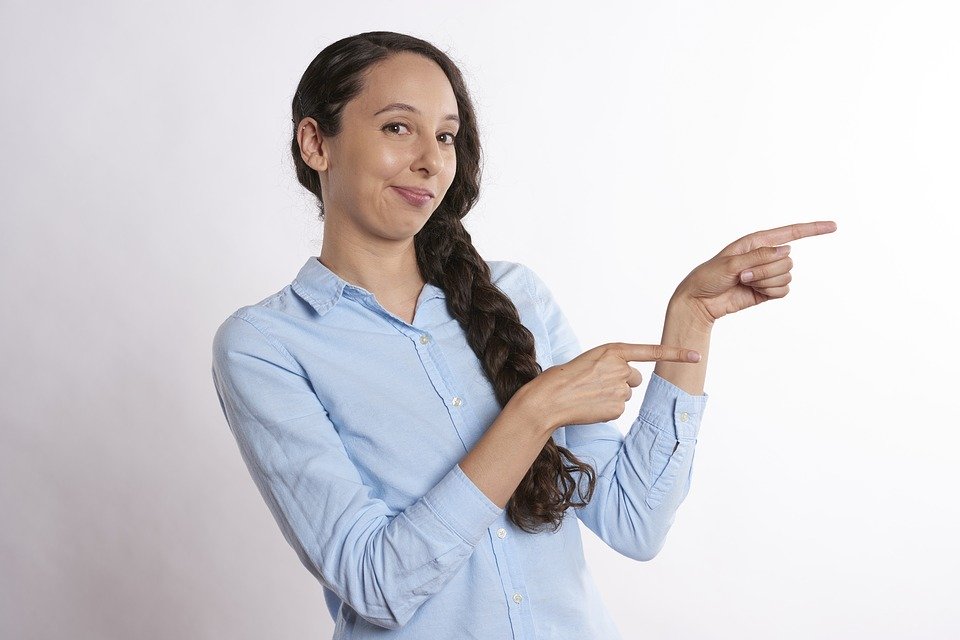 VORBEREITUNG
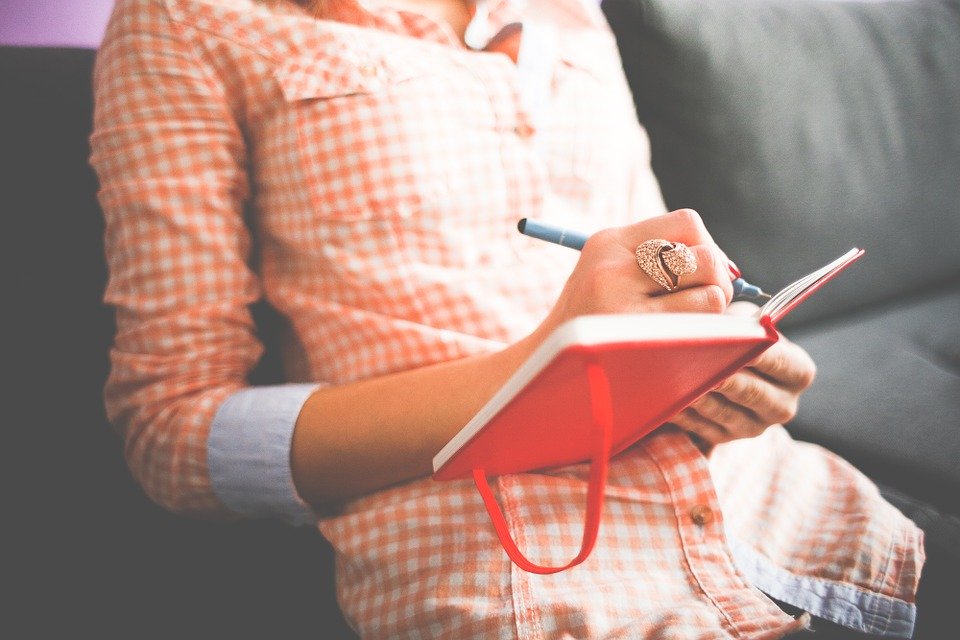 TRAINIEREN SIE:
 um etwas gut zu vermitteln, müssen Sie wissen, WAS Sie vermitteln möchten 
- die Übung wird Ihnen Selbstvertrauen geben
MACHEN SIE EINE "OBERFLÄCHENERKUNDUNG"
- Überprüfen Sie die Ausrüstung, lernen Sie den Raum kennen (Rednerpult? Schreibtisch?), Finden Sie heraus, wie viel Zeit Sie haben, damit technische Probleme Sie nicht belasten
„SAMMELN“ SIE IDEEN
- schreiben Sie Geschichten / Ideen / Gedanken auf; erstellen Sie Ihre eigene Bank von Ideen und Inspirationen
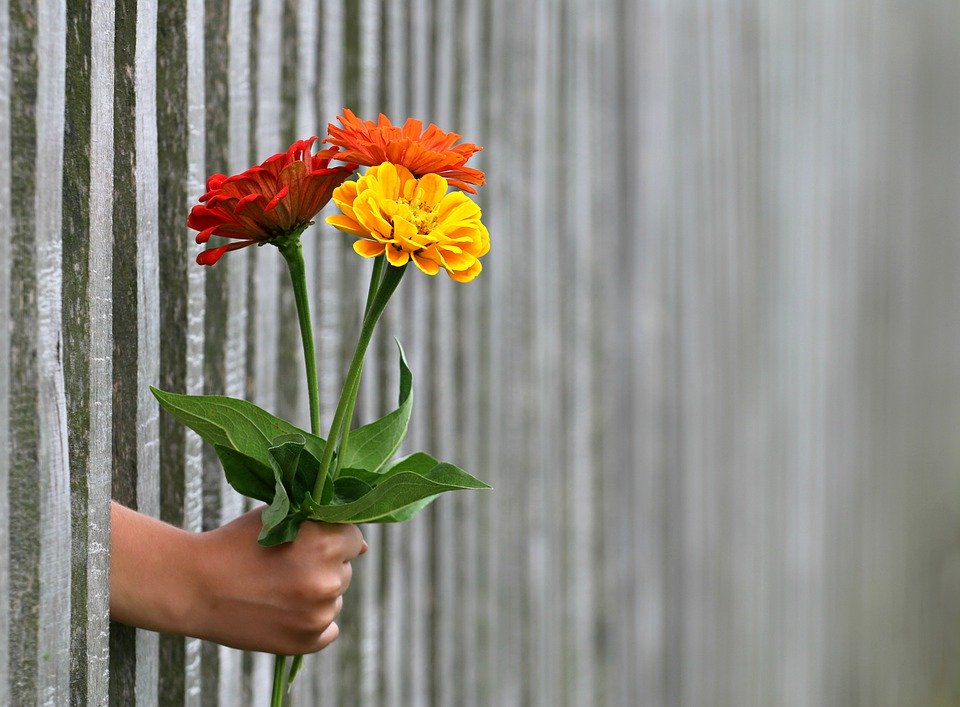 LASSEN SIE DEN WERT!
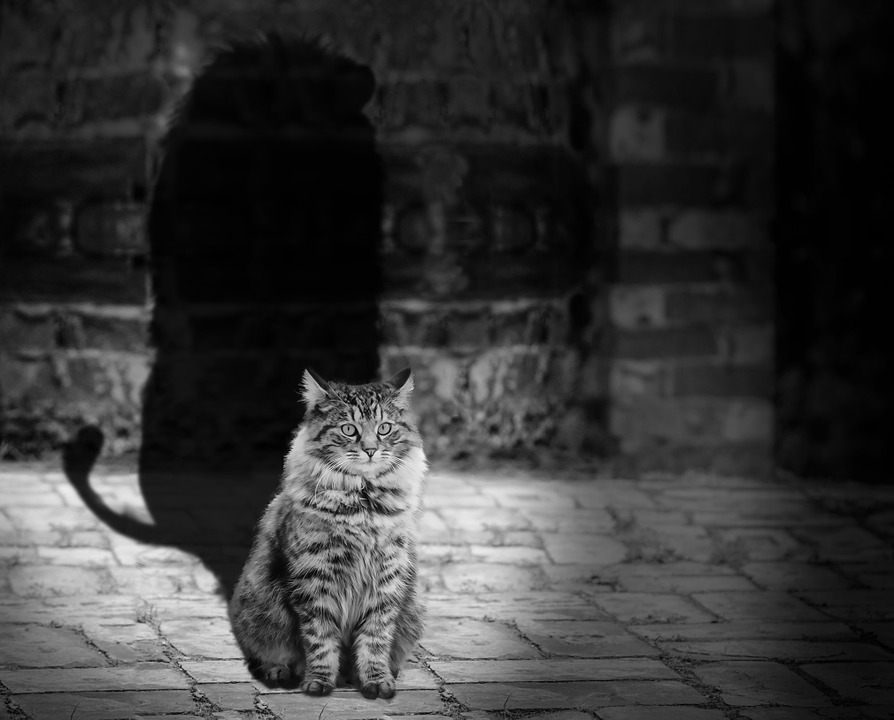 Vielen Dank für Ihre Aufmerksamkeit!
Alicja Tobis
In der Präsentation verwendete Fotos unter der Creative-Commons-Zero-Lizenz / www.pixabay.com
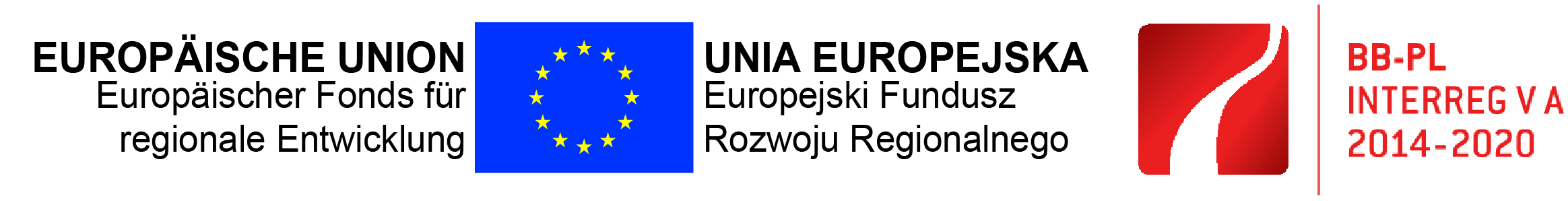